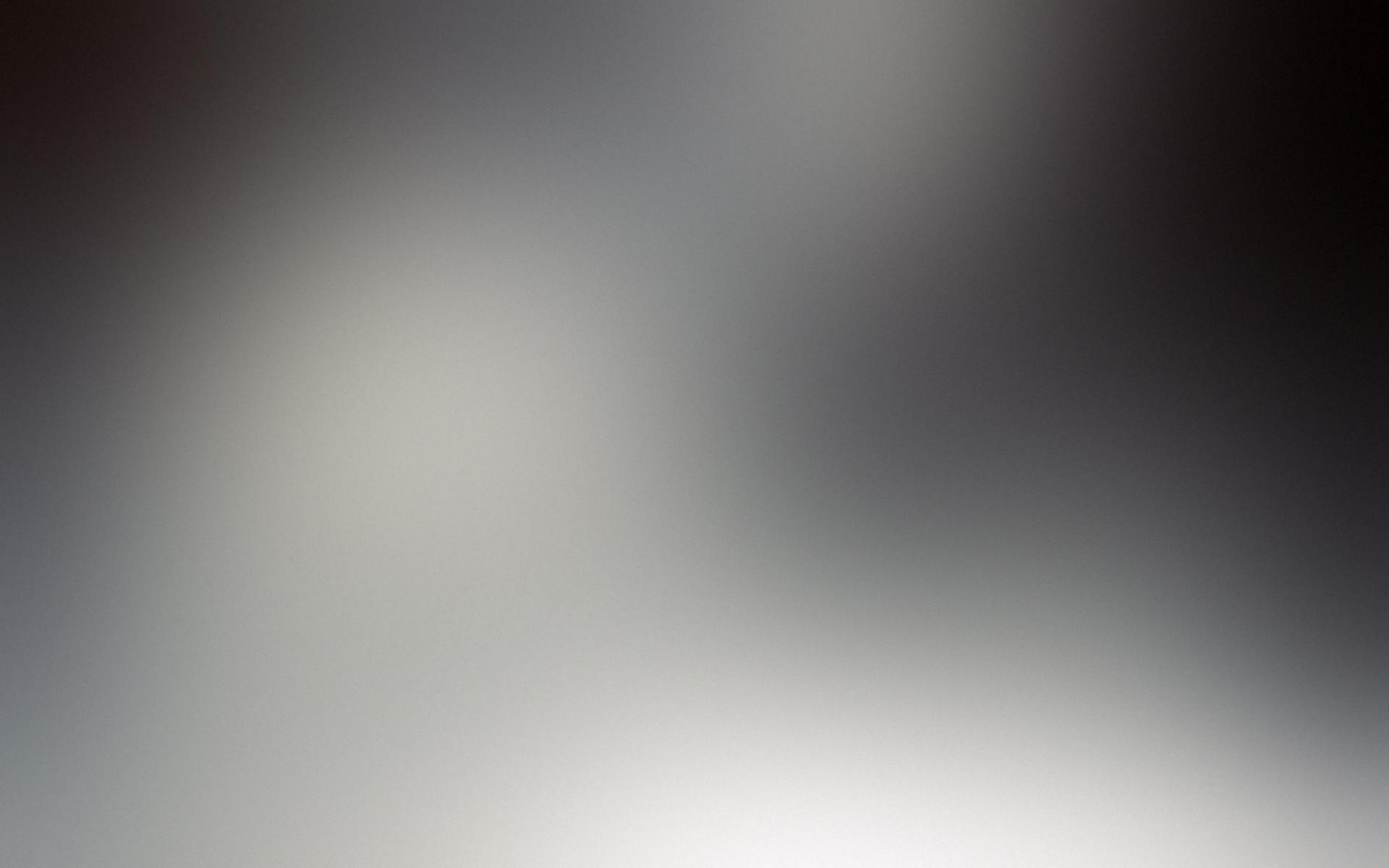 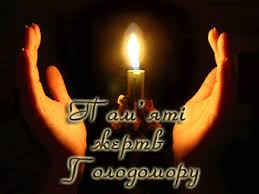 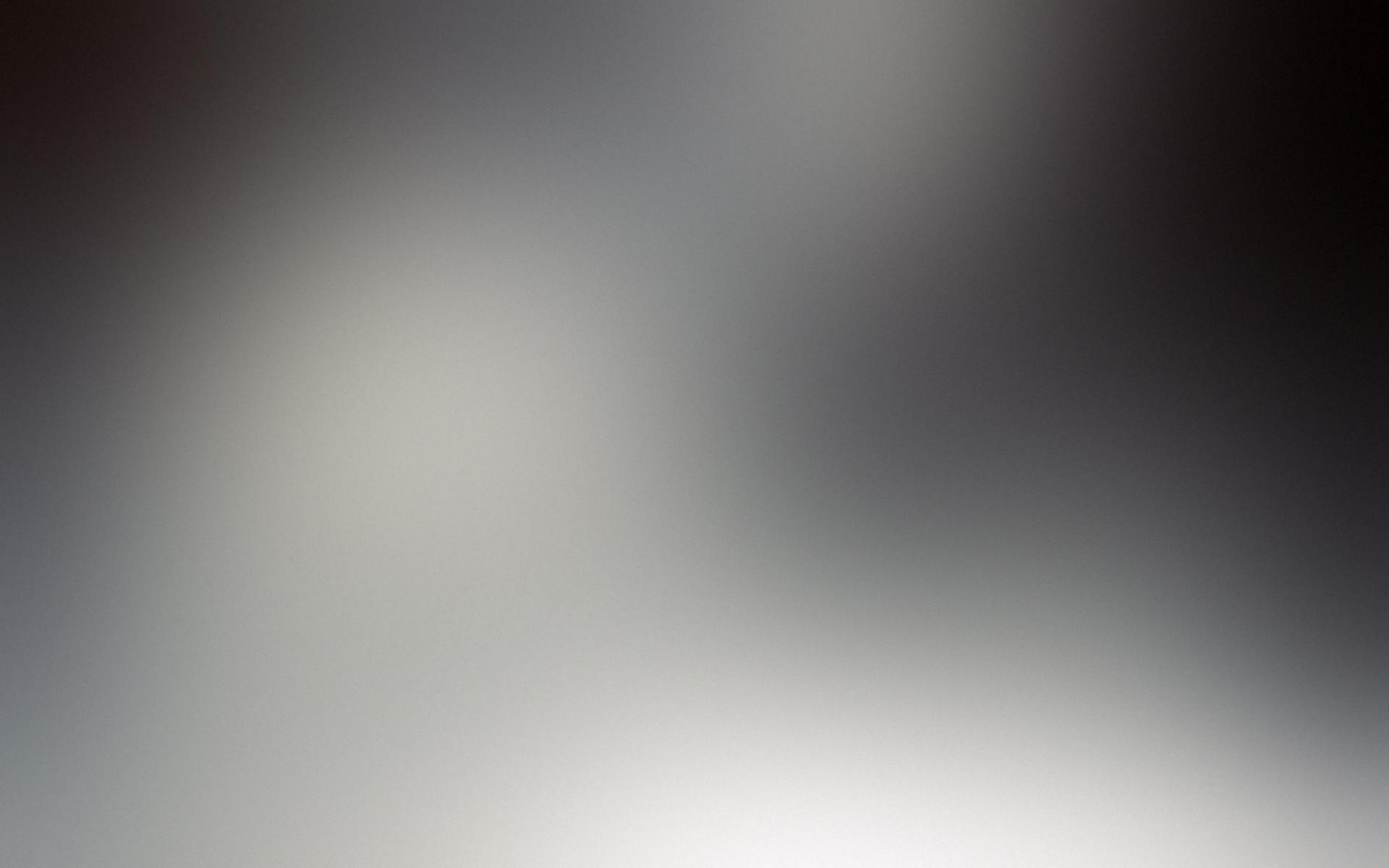 1929 року влада розгортає тотальну колективізацію.        Наслідки колективізації:- зниження продуктивності праці;- падіння врожайності;- непомірність хлібозаготівель;- початок голоду.
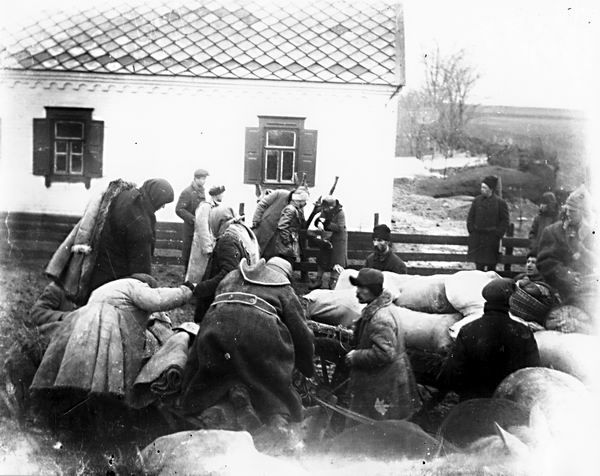 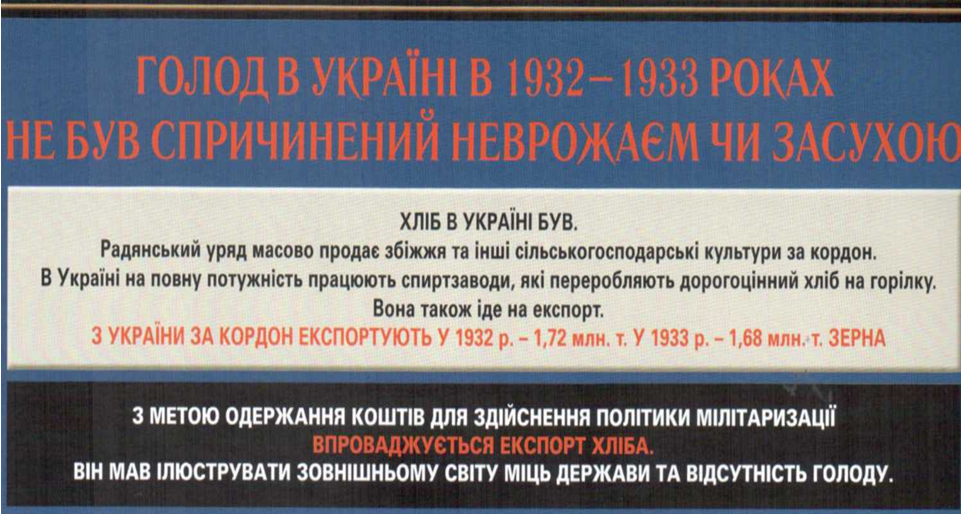 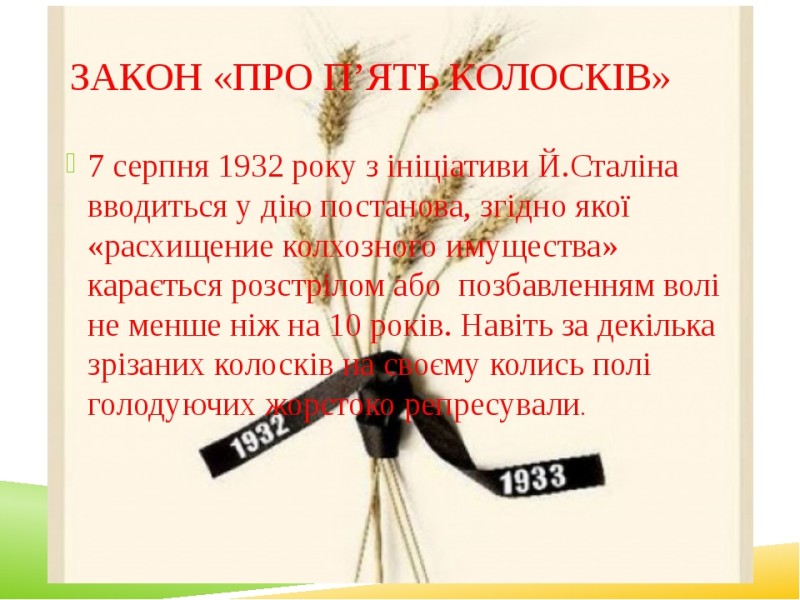 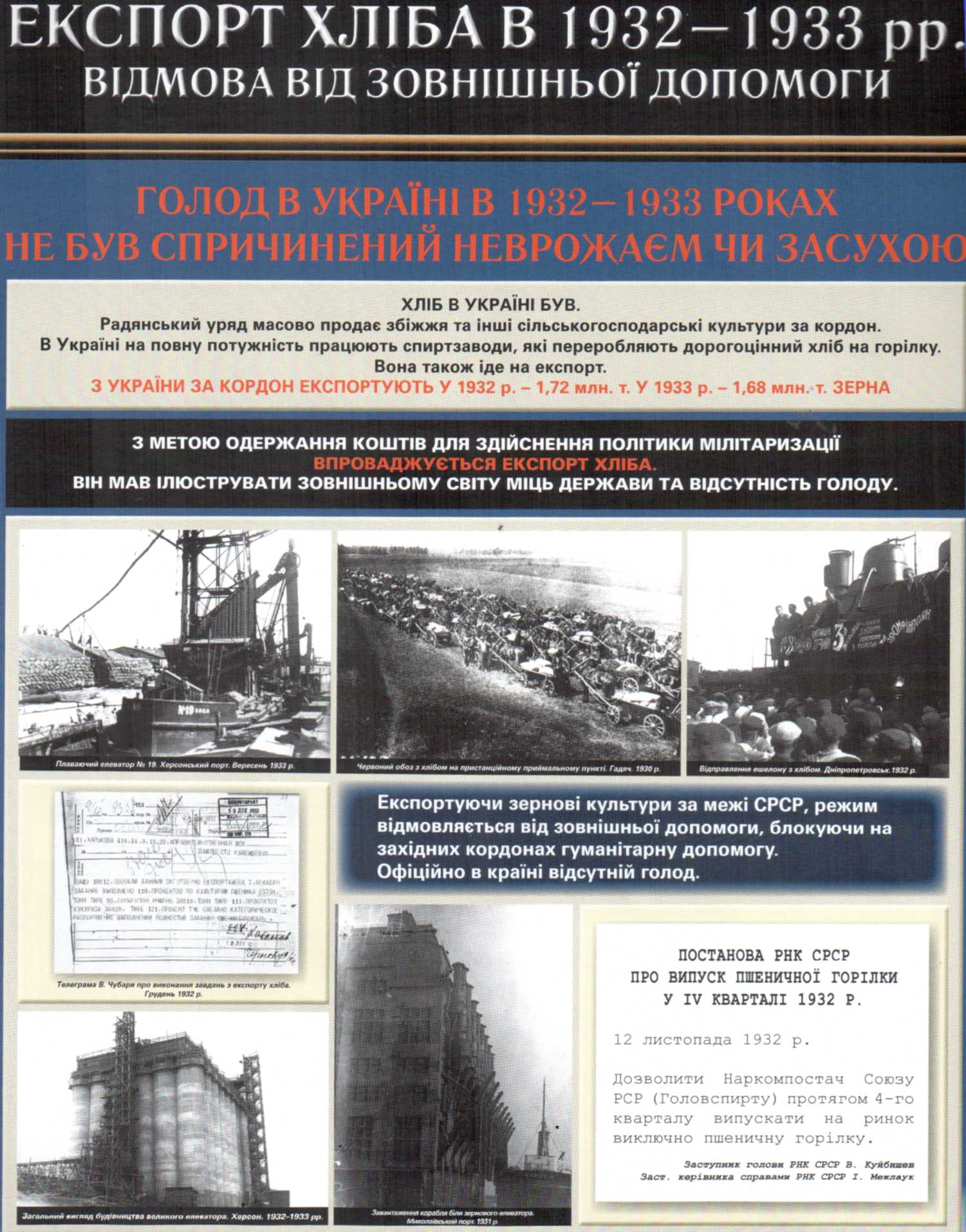 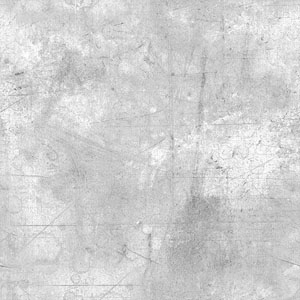 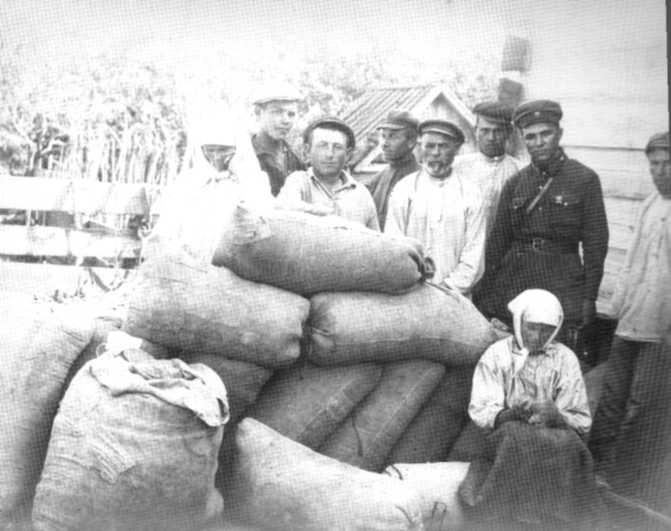 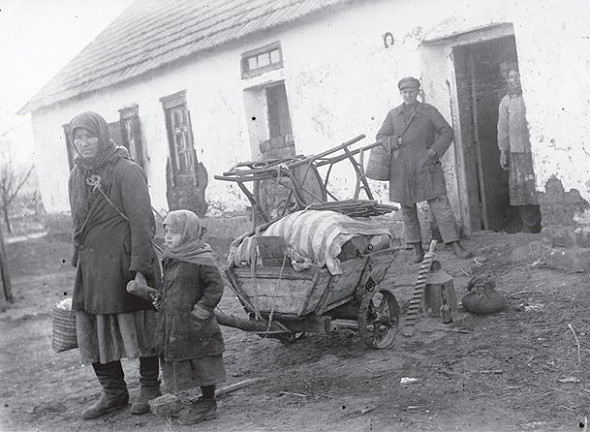 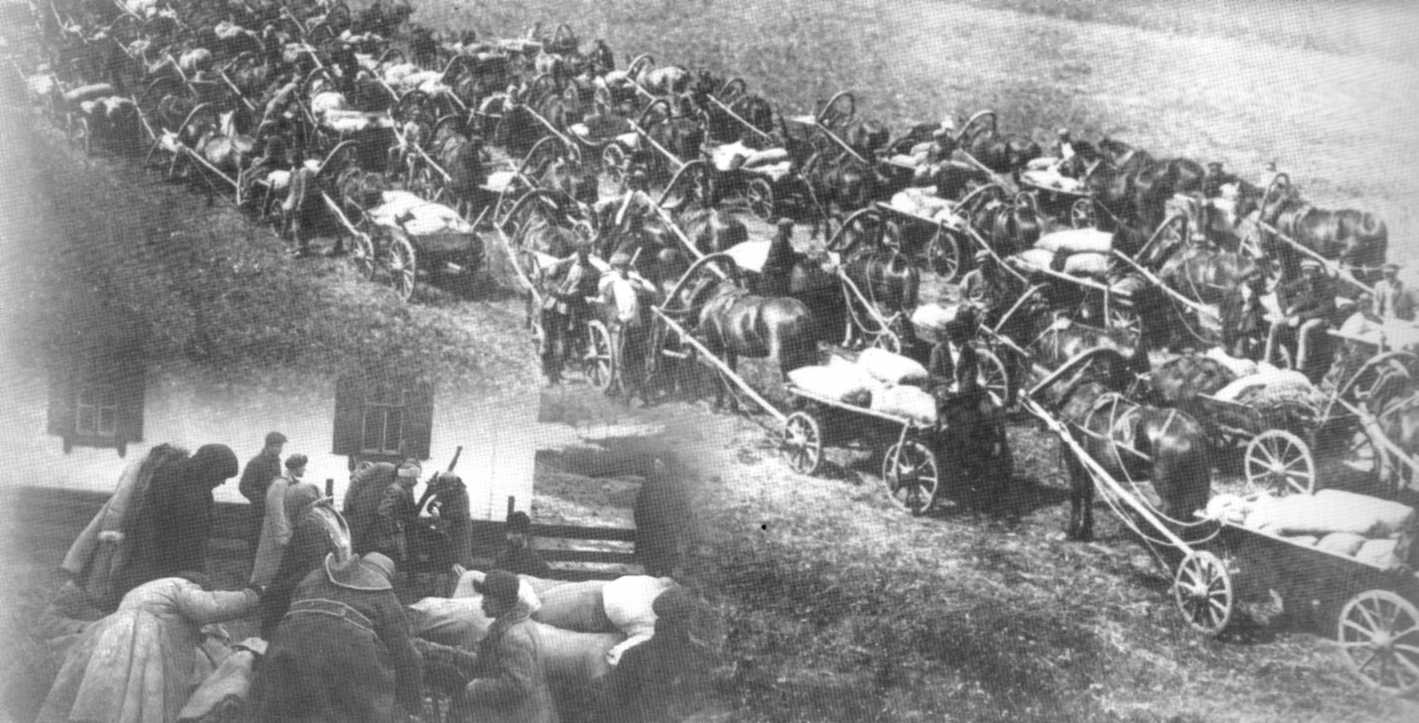 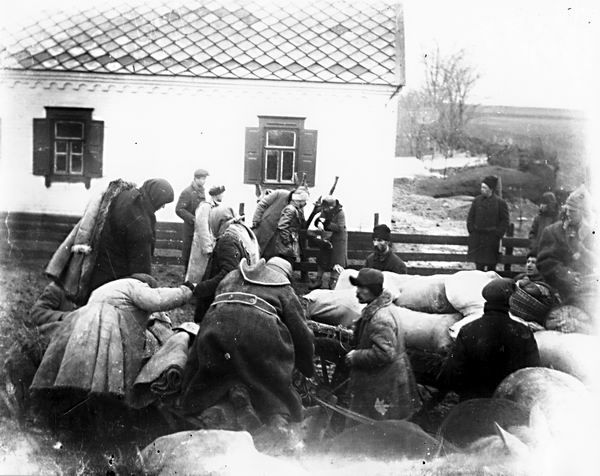 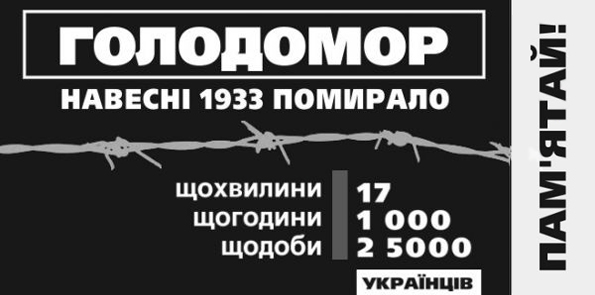 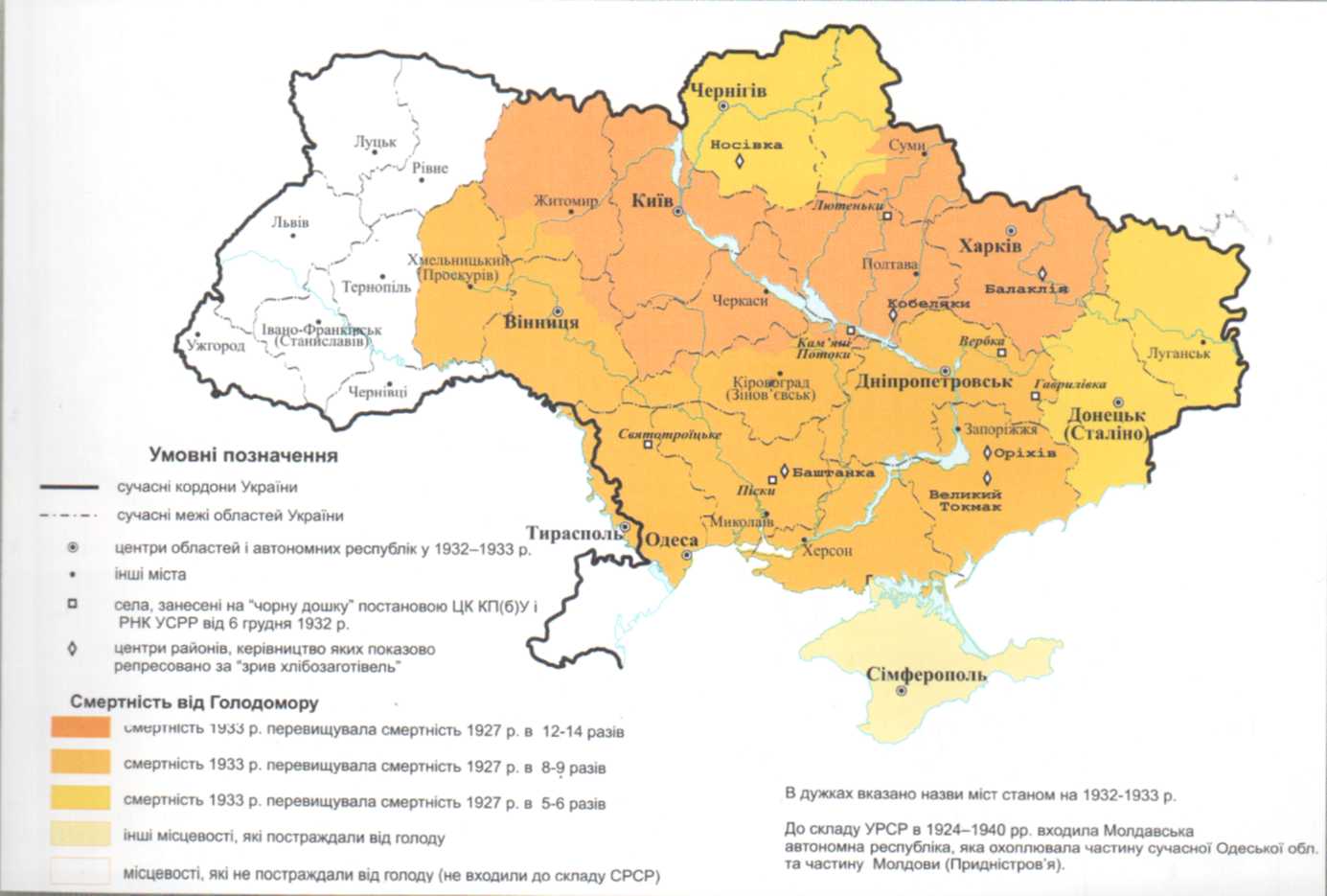 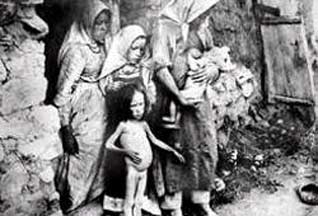 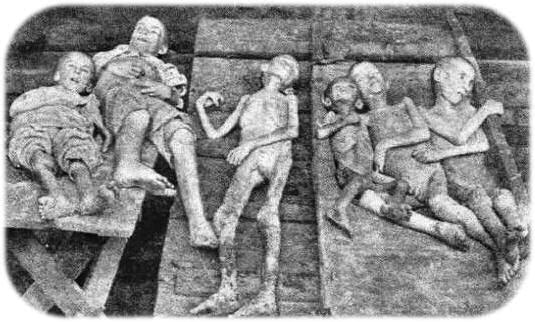 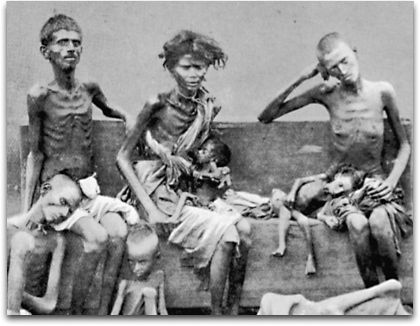 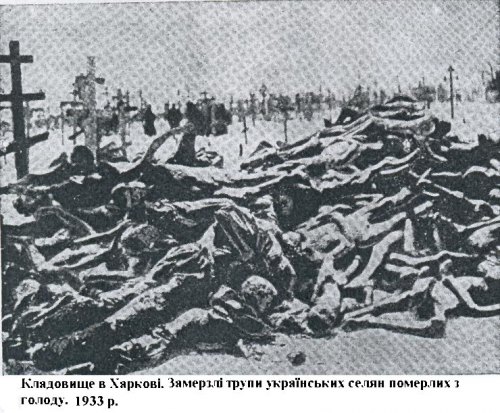 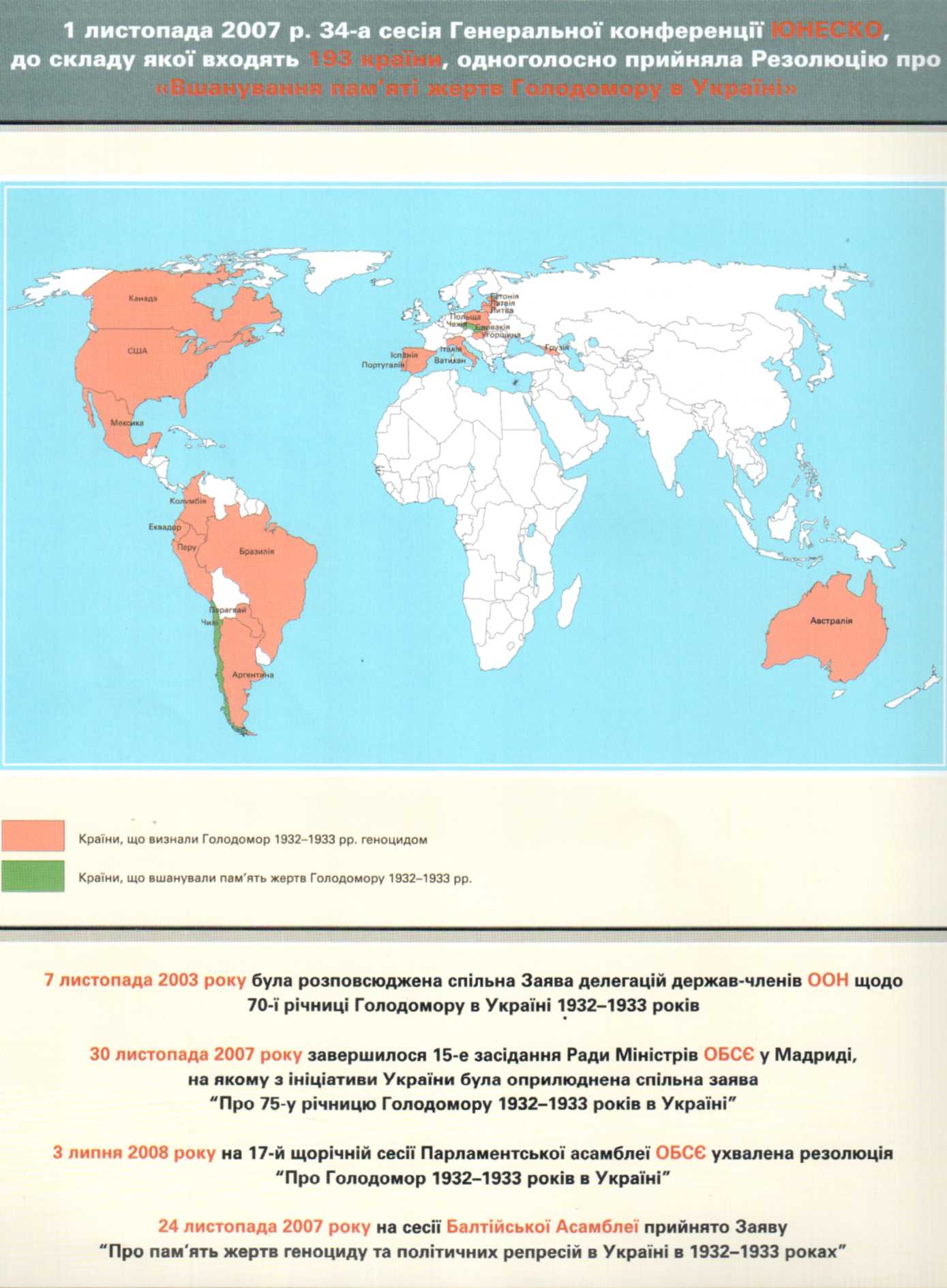 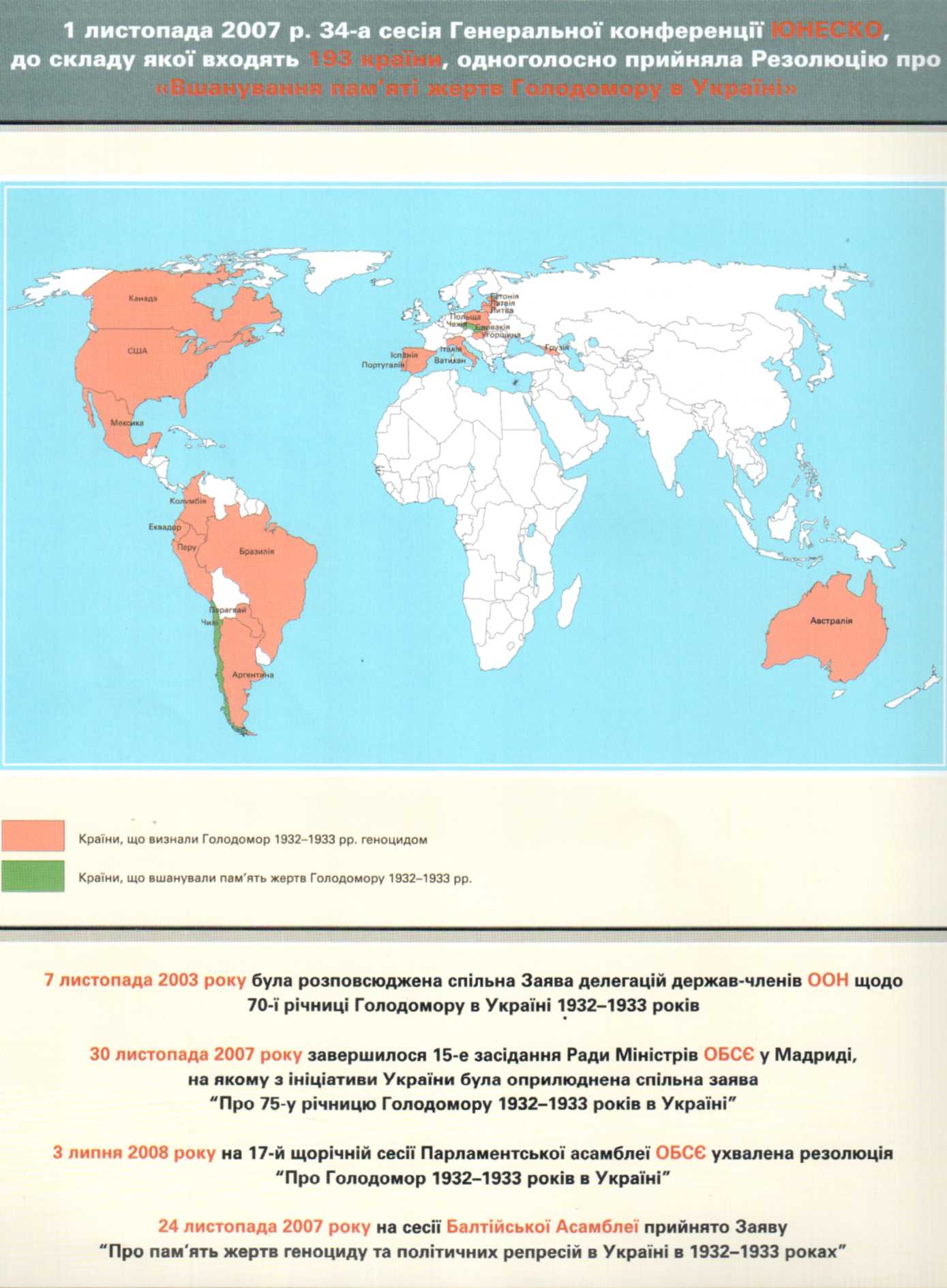 4 листопада 2005 року Президент України В.А.Ющенко підписав указ „Про вшанування жертв та постраждалих від голодоморів в Україні”
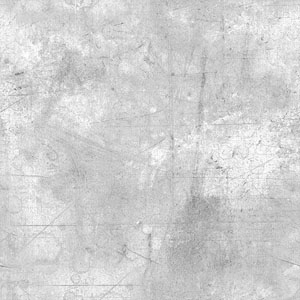 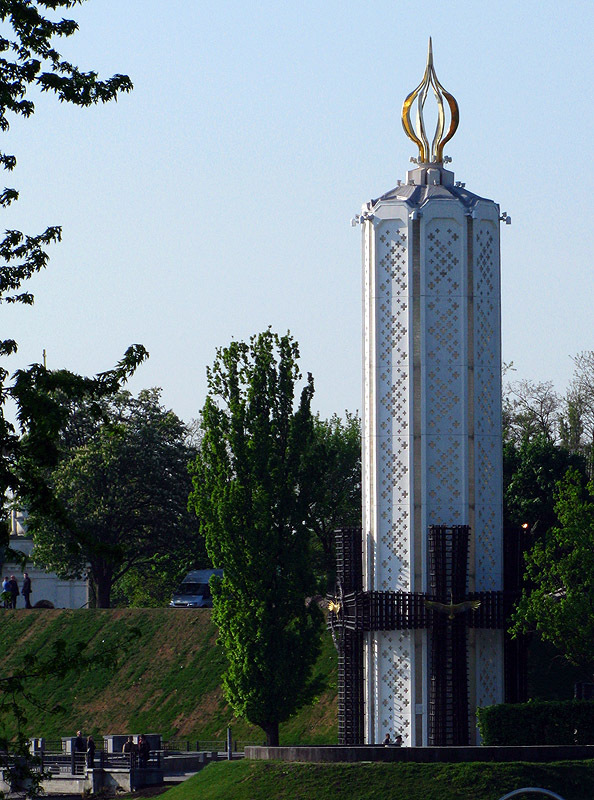 Памятник жертвам Голодомору в Києві
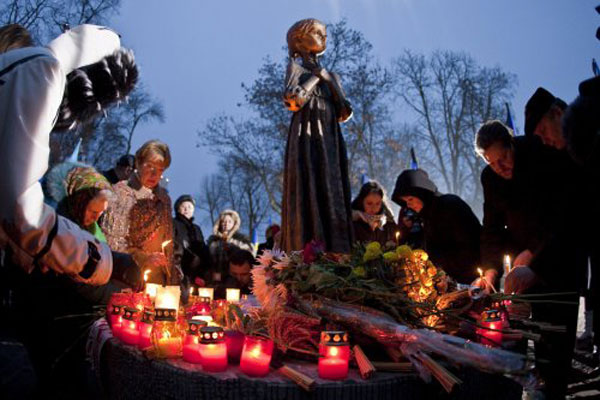 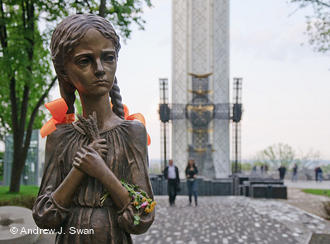 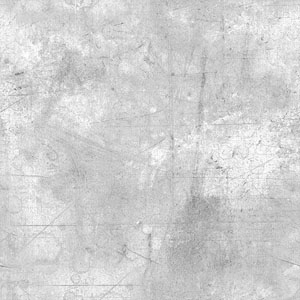 В Будапешті (Угорщина) - Свічка пам'яті - меморіал пам'яті жертв Голодомору в Україні 1932-33 рр.
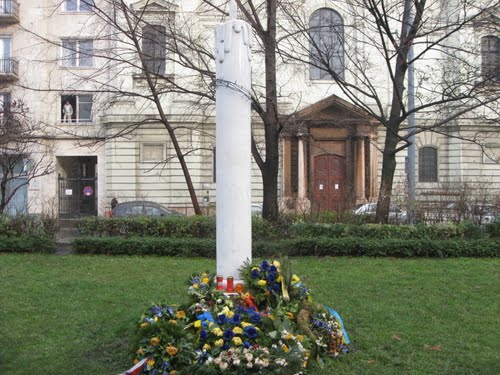 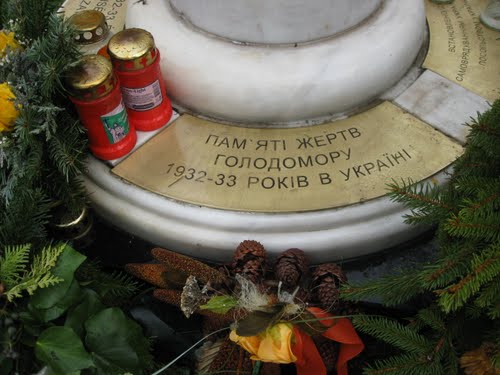 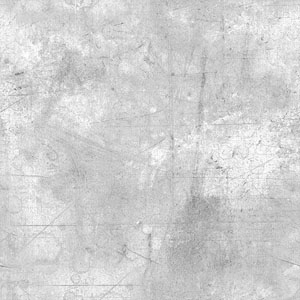 В Тороното памятник жертвам Голодомору 
в Україні 
1932-33 рр.
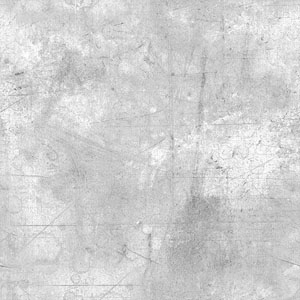 В Польщі памятник жертвам Голодомору 
в Україні 
1932-33 рр.
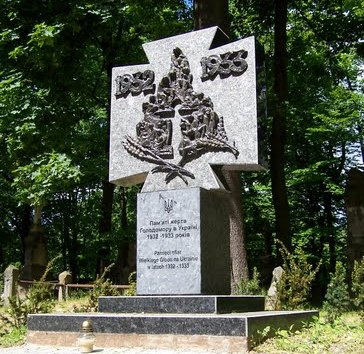 Меморіал пам'яті жертв голодомору в Миколаєві, відкритий 1993 року.
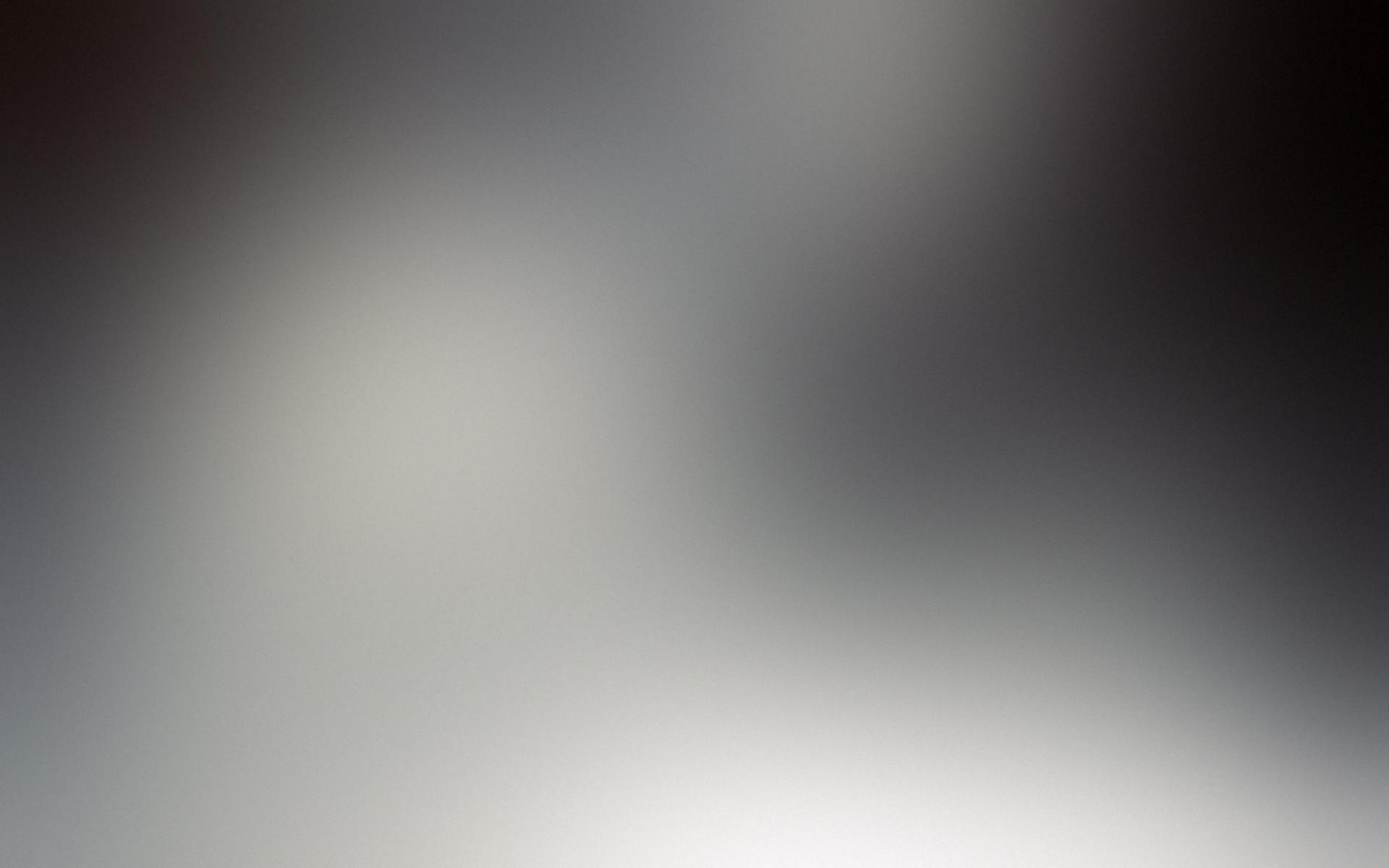 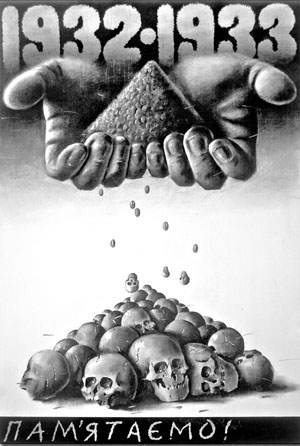 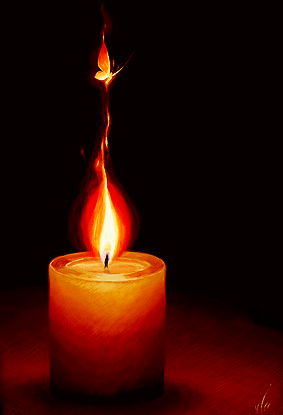